EVALUATION OF THE ANTIPROTON PRODUCTION FROM CR INTERACTIONS
FROM NEW MCMC ANALISES OF THE CR PROPAGATION
Pedro de la Torre Luque, INFN Bari
pedro.delatorreluque@ba.infn.it
06/10/2020
Outline
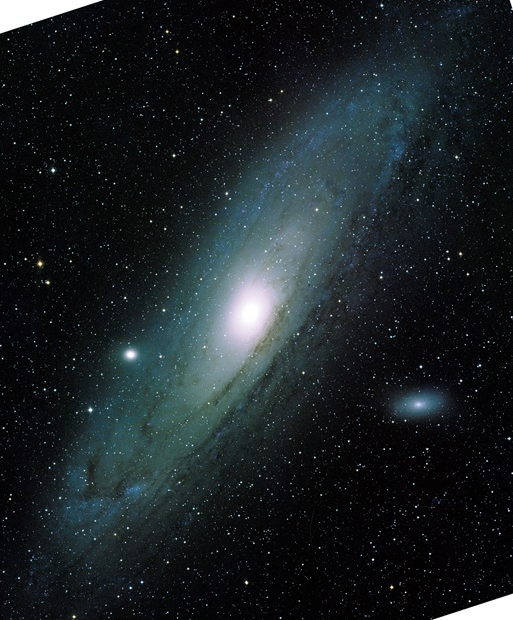 Propagation and generation of secondary cosmic rays:
	Spallation cross-sections problem

Antiproton production 
Background of cosmic p
Primary production hints?
Uncertainties evaluation

Is there any hint of exotic sources of antiproton production?
-
CR + ISM  B, Li, Be, p
2
Diffusive transport of Galactic cosmic rays
The basic idea is that primary particles are accelerated in astrophysical sources (namely SNRs) and propagate throughout the Galaxy, occasionally interacting with gas, mainly in the disc of the Galaxy, and there they produce secondary nuclei through spallation.
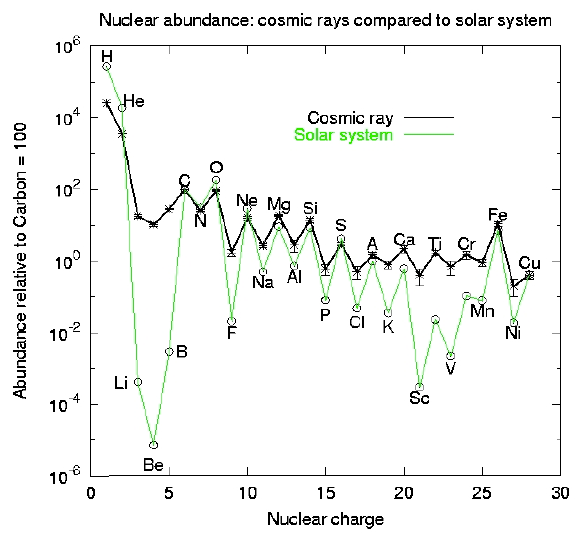 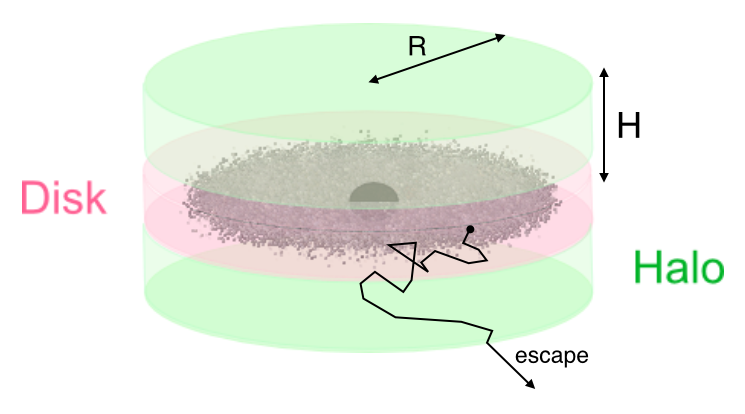 3
Diffusive transport of Galactic cosmic rays
The basic idea is that primary particles are accelerated in astrophysical sources (namely SNRs) and propagate throughout the Galaxy, occasionally interacting with gas, mainly in the disc of the Galaxy, and there they produce secondary nuclei through spallation.
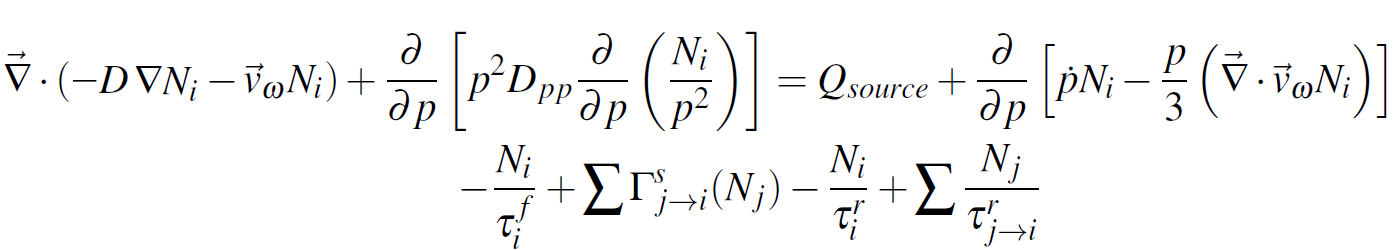 Using the GALPROP XSecs
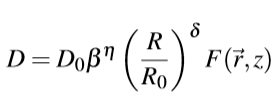 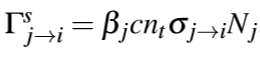 https://dmaurin.gitlab.io/USINE/input_xs_data.html#nuclei-xs-nuclei
4
Solved with the DRAGON code  https://github.com/cosmicrays/DRAGON2-Beta_version
[Speaker Notes: The diffusion coefficient is tuned to reproduce the prim/sec spectrum since the XSecs are constraint by experimental measurements and the shape is supposed to be well constraint up to a normalization factor]
CURRENT SITUATION
Wonderful and precise (~2-3%) data of CR fluxes from AMS-02 has made Be and Li data as precise as B

Nevertheless…

High uncertainties in the production cross sections

Very few data in most of the channels and significant uncertainties (~ 10-50 %)
:   e.g.   16O + gas    11B + X
Uncertainties in Xsec parametrizations dominated by their normalization

Necessity of new and more precise analyses able to combine different species and overcome the cross sections problem
5
[Speaker Notes: Important scarcity of data, and hardly reaching 10 GeV]
Independent Markov-Chain Monte Carlo analysis
Bayesian inference with a modified version of the Metropolis-Hastings algorithm
Two different diffusion coefficients tested: 







Inference of the propagation parameters from the sec/prim ratios, simulated with the DRAGON code and GALPROP Xsecs 

Diffusion hypothesis preferred by AMS-02 data
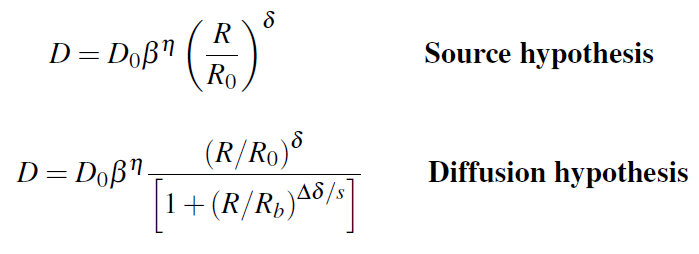 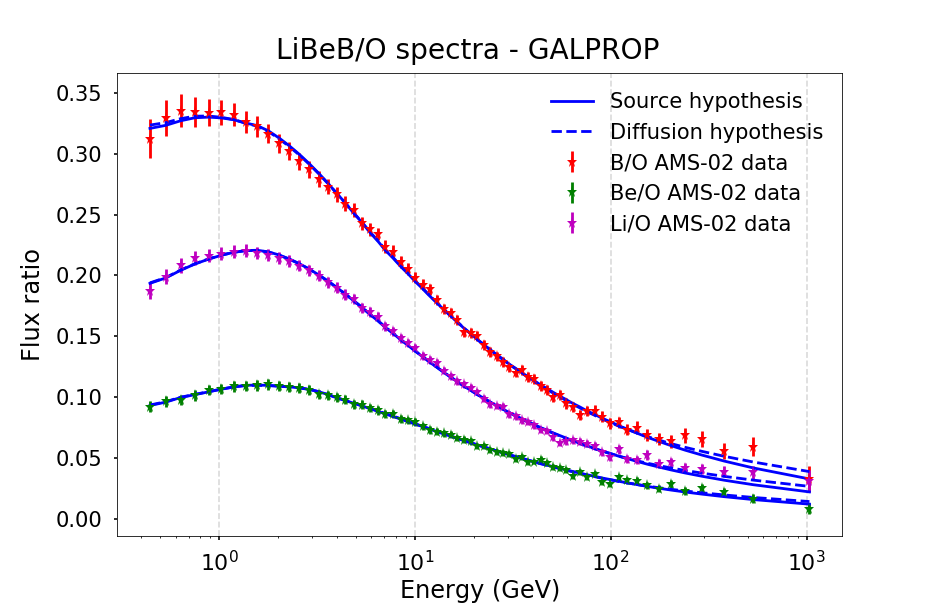 6
Independent Markov-Chain Monte Carlo analysis
Bayesian inference with a modified version of the Metropolis-Hastings algorithm
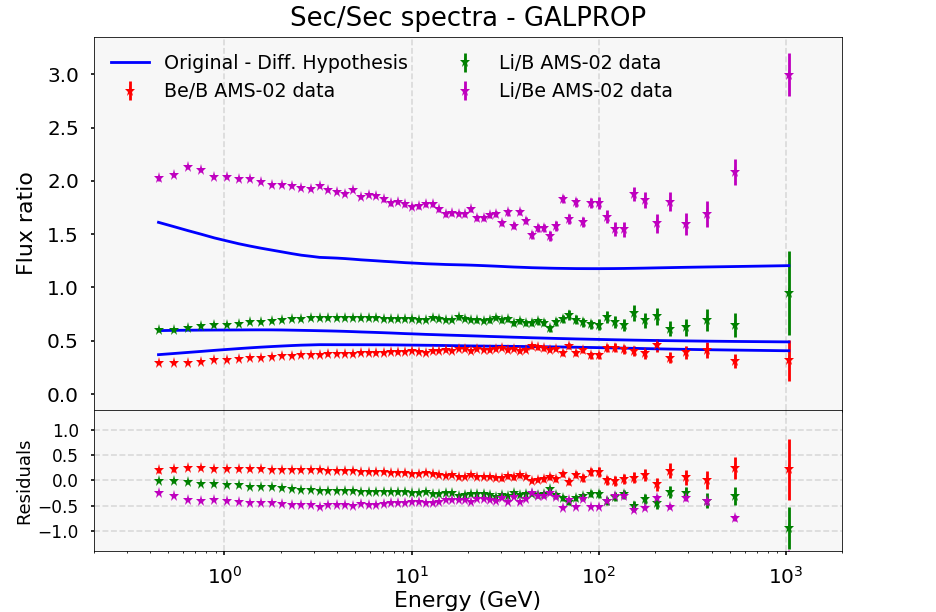 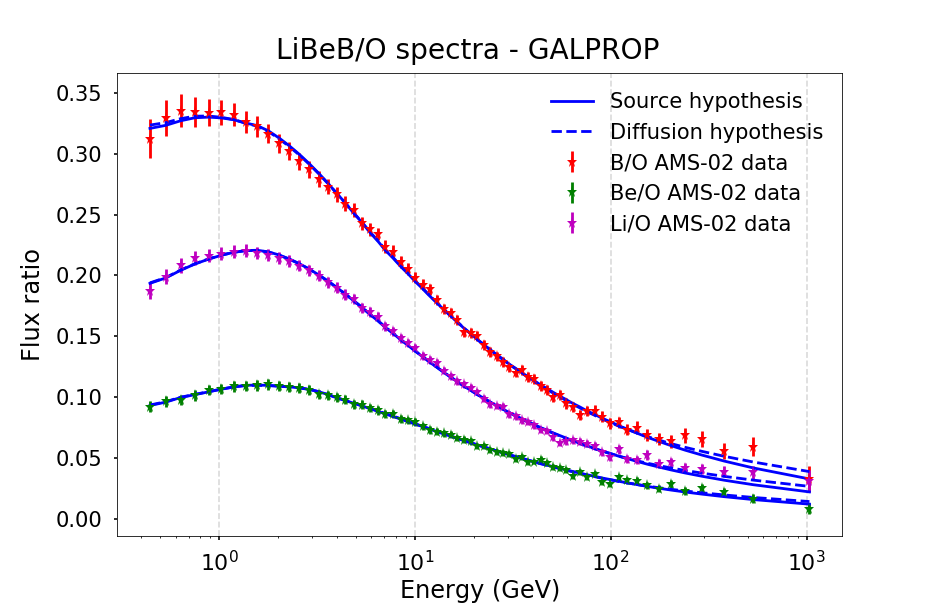 7
Secondary-over-secondary ratios
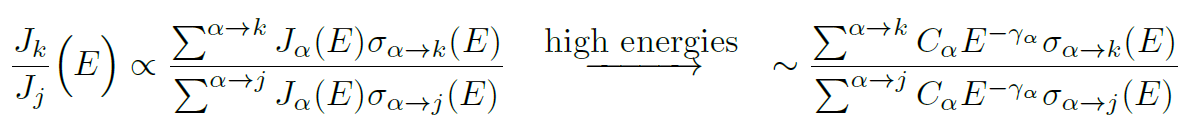 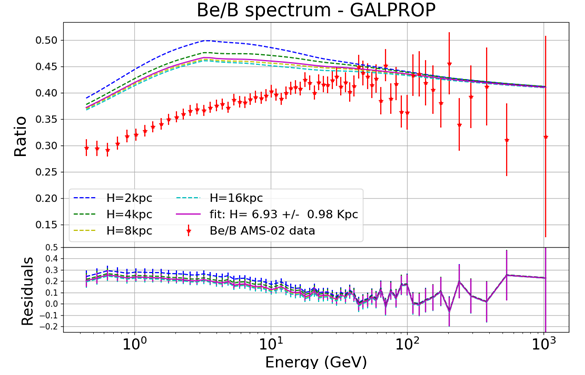 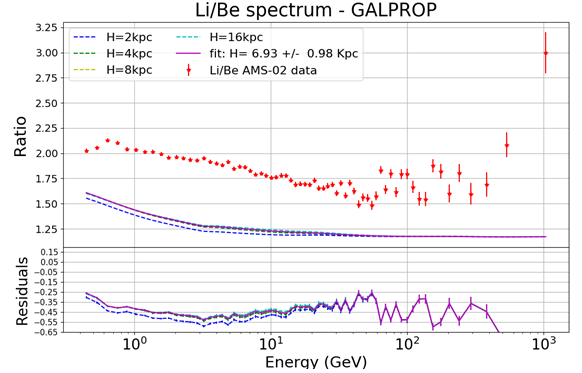 Insensitive to the diffusion coefficient parametrization 

Roughly independent of the values of the diffusion parameters at E > 10 GeV

Halo size effect not relevant at E>30 GeV

Different XSecs do not show meaningful differences in the shape of the ratios at high E, just in their normalization
8
[Speaker Notes: 20% change in D0 turns out to be around 22% change in the fluxes of Li, B, Be]
Basic idea
All possible renormalizations that fit the Sec/Sec AMS-02 data and lay inside the bands of XSec uncertainties are allowed candidates
Fit of the ratios  (E > 15 GeV)  +  penalty factor
Following the reasoning of the extrapolation algorithms this renormalization is applied evenly to all channels

The preferred candidate is that which involves the minimum change from the original parametrization
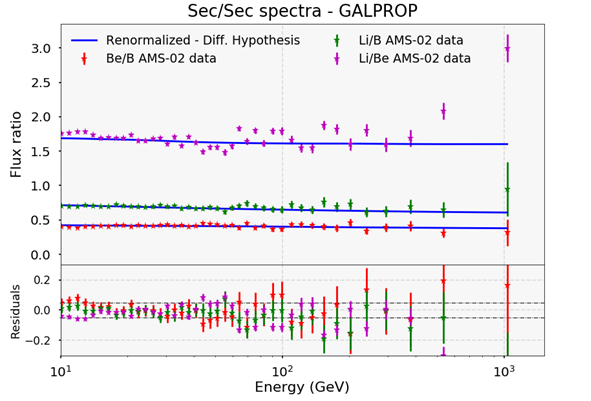 BEST CANDIDATE 

ΔB  - 6 %
ΔBe  - 12 %
ΔLi  + 18 %
9
[Speaker Notes: So let’s correct our cross sections like this to obtain a better estimate on the diffusion coefficient]
ANTIPROTON PREDICTIONS
Secondary production from CR interactions
Primary production from Dark matter?
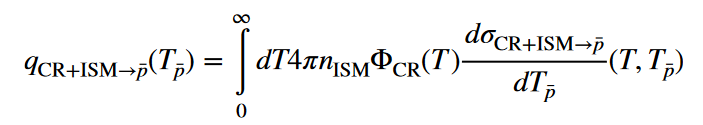 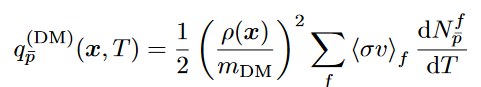 Antiprotons cross sections
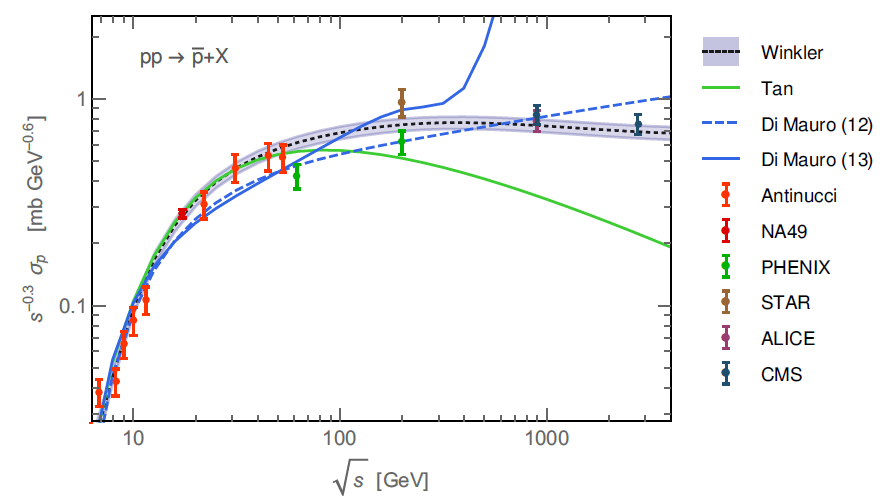 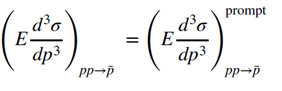 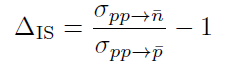 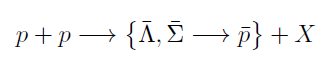 Kappl & Winkler, 2019 ; arXiv:1408.0299
10
PROPAGATING ANTIPROTONS
DIFFUSION NOT CORRECTED
Diff. params which fit B/O 
Tan & NG Xsecs of p production
-
https://journals.aps.org/prd/abstract/10.1103/PhysRevD.26.1179
Remember: this is not a fit of the antiproton spectrum, but the predictions from the propagation models adjusted to the sec/prim ratios!
Discrepancy found to be as significant as 3.9σ favouring DM origin (Cuoco et al, 2019)
arXiv:1903.01472
11
[Speaker Notes: This signal is compatible with the galactic centre excess in gamma rays]
PROPAGATING ANTIPROTONS
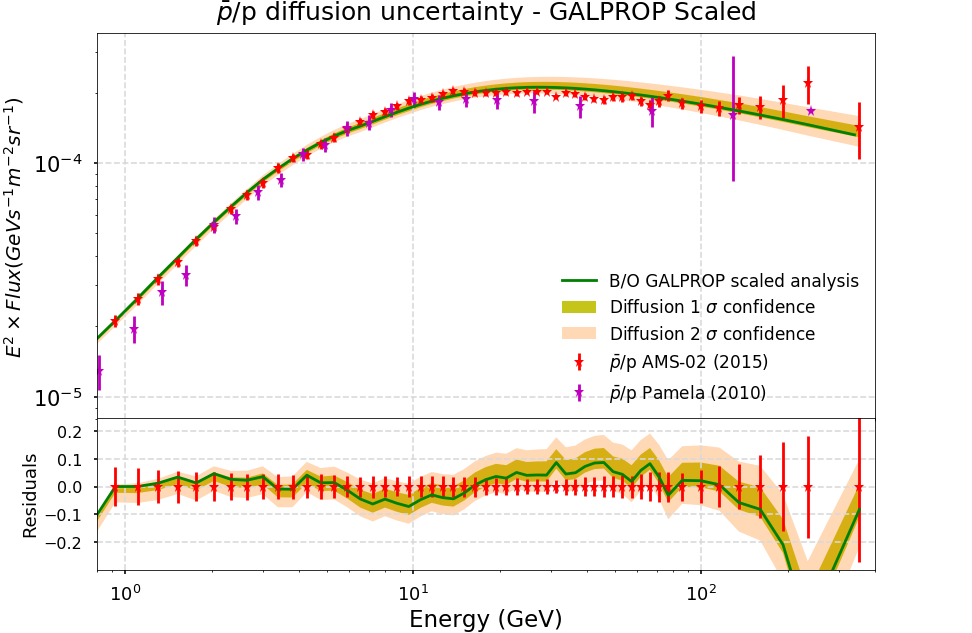 CORRECTED DIFFUSION
Discrepancy has disappeared
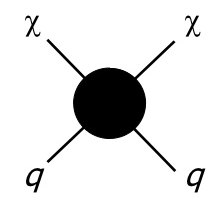 They seem to be inside 1σ uncertainties in the determination of the diffusion coefficient
12
[Speaker Notes: This signal is compatible with the galactic centre excess in gamma rays]
TOTAL UNCERTAINTIES
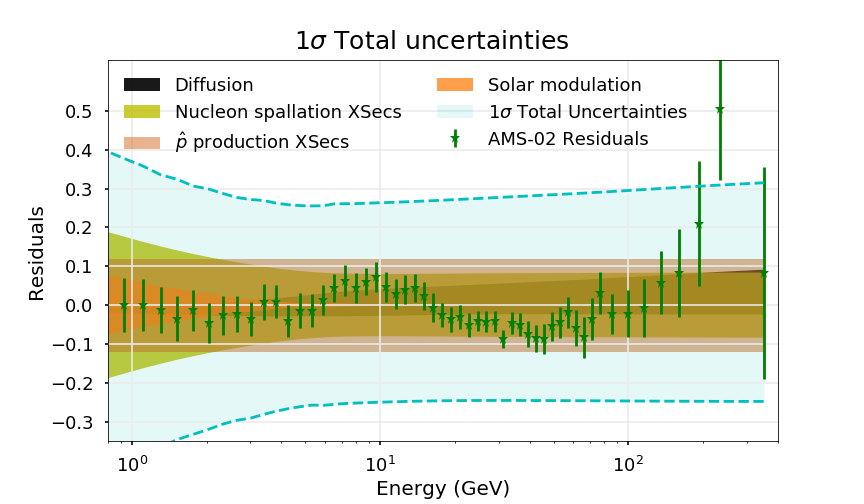 Crucial to include all these uncertainties in order to put correct constraints on the antiproton production from possible dark matter or primordial black holes
DM  Interaction rate and WIMP mass
PBH  Fraction of mass density and BH mass
13
In conclusion…
A simultaneous renormalization on the spallation XSecs makes possible to fit the flux ratios among secondary CRs  More robust determination of D(E).

The procedure significantly improves the antiproton flux predicted w.r.t. AMS-02 data even when not using it to evaluate the diffusion parameters

At minimum, it is demonstrated that the excess of data around 10-11 GeV is dependent on the spallation cross sections used to predict the diffusion coefficient

The current uncertainties make such precision tests to infer signals of primary production difficult, just constraints on WIMPs and PBHs properties
14
BACK UP
15
PARAMETRIZATIONS
Evoli et al., 2019 (arXiv:1904.10220)
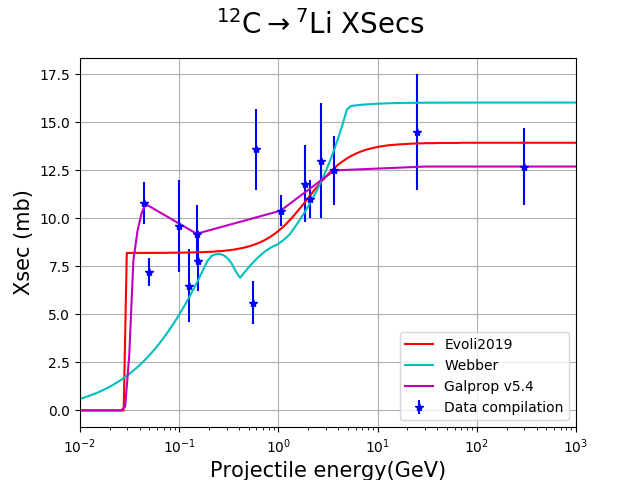 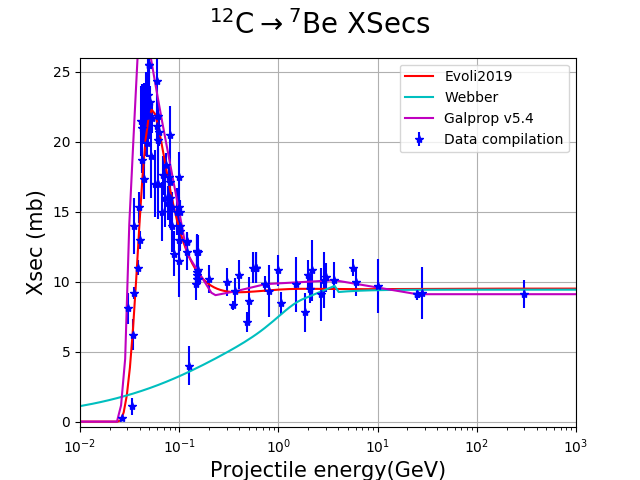 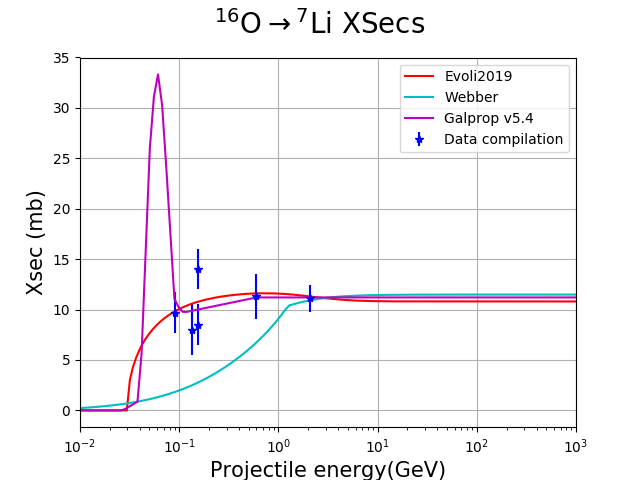 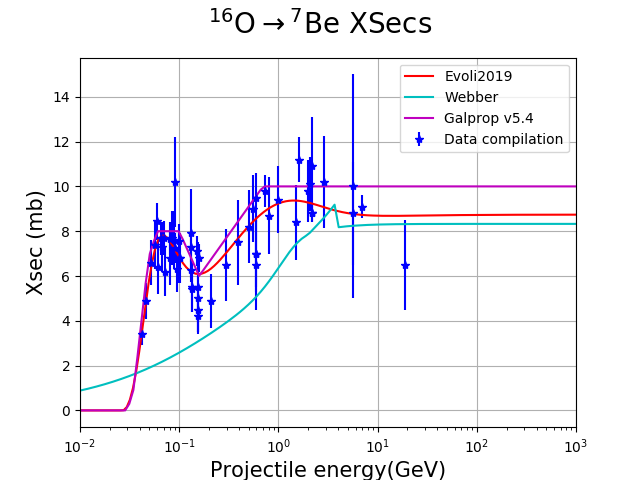 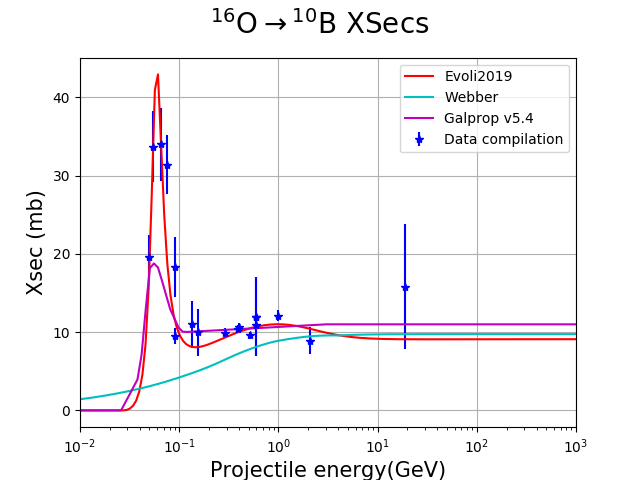 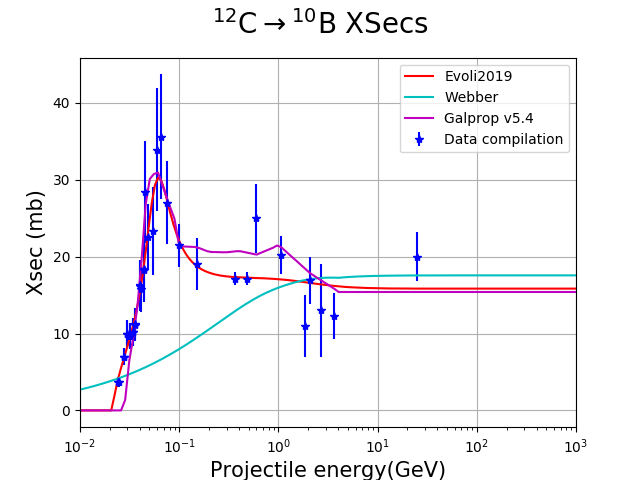 16
High uncertainties in XSecs  High uncertainties in the secondary CRs
Complexity of the XS network
Assessment of XSec errors in sec. CRs
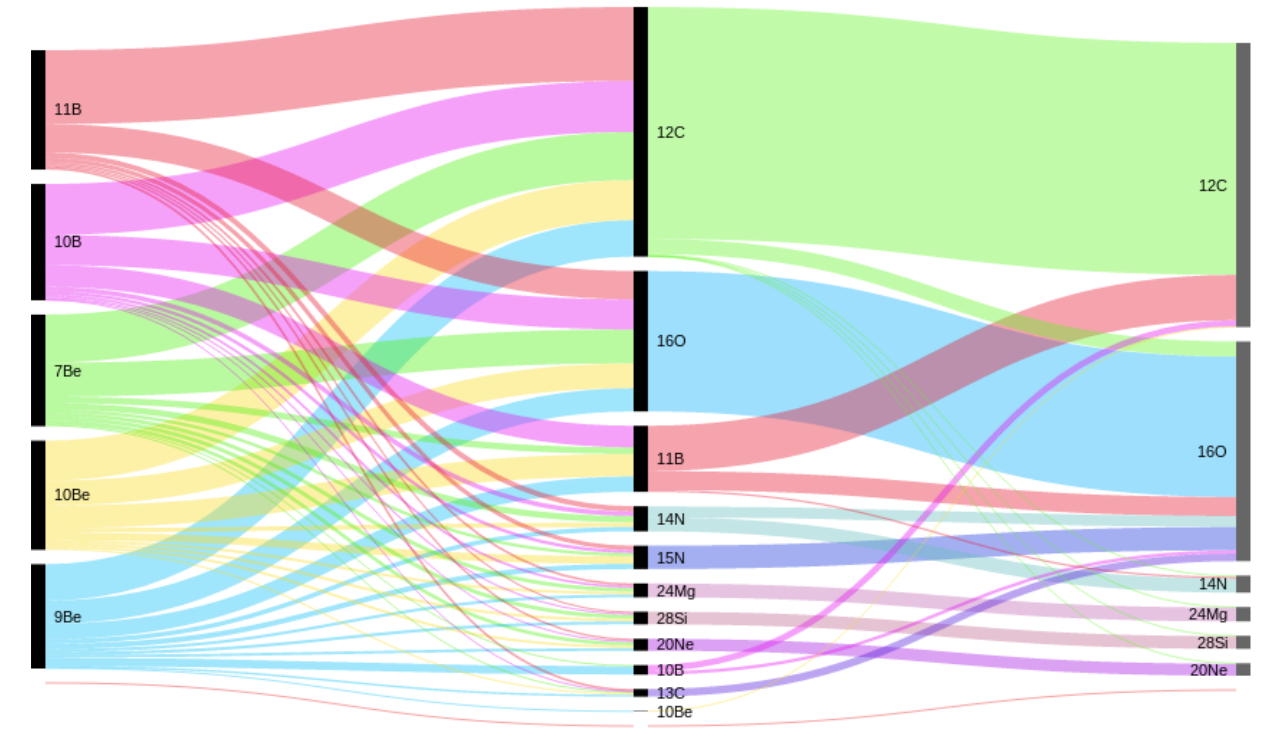 · Main spallation channels: O and C

· Secondary channels (N, Ne, Mg, Si & Fe)       .   are very important for Li and Be (< 50%)

· Tertiary channels also matter: 
	e.g. 11B + gas  10B + X
Genolini et al. 2019 ; arXiv:1803.04686 
	Tomassetti, 2018 ; arXiv:1707.06917
Tomassetti, 2018
17
[Speaker Notes: O and C: They are the most abundant heavy ions]
ANTIPROTON XSECS
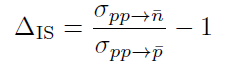 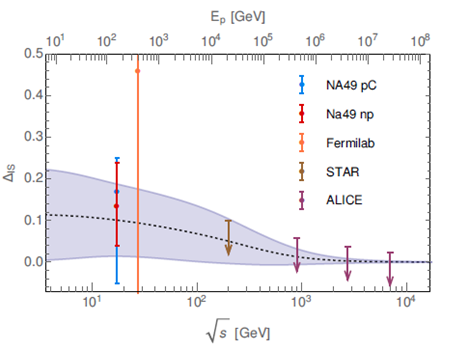 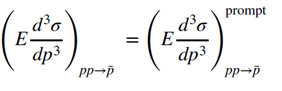 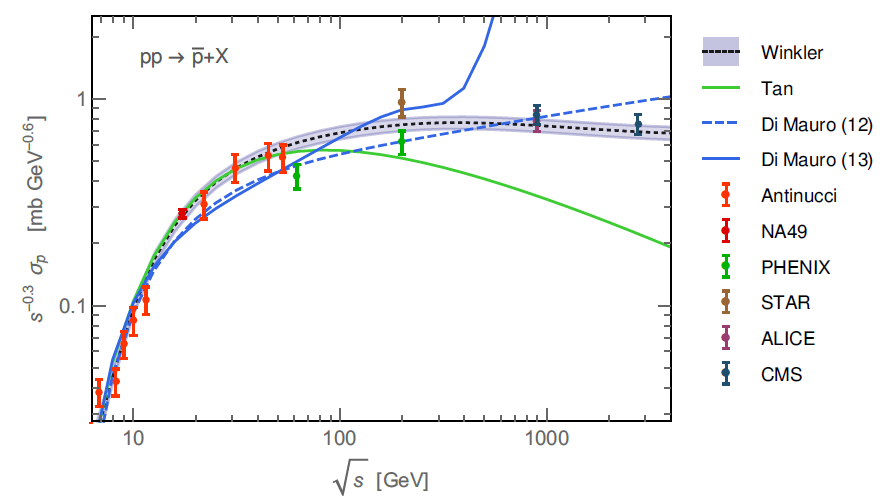 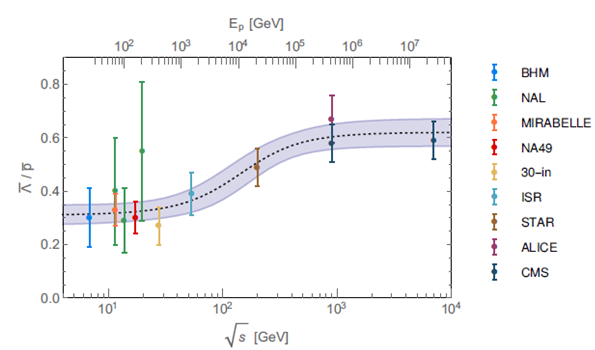 Kappl & Winkler, 2019 ; arXiv:1408.0299
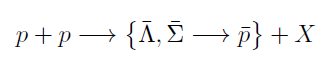 18
A. Reinert, M. W. Winkler, 2017 ; arXiv:1712.00002
[Speaker Notes: new precision data from the NA49 experiment atCERN]
-
p/p spectrum gets rid of uncertainties related to the fit of primary CRs spectra and mitigate solar modulation uncertainties
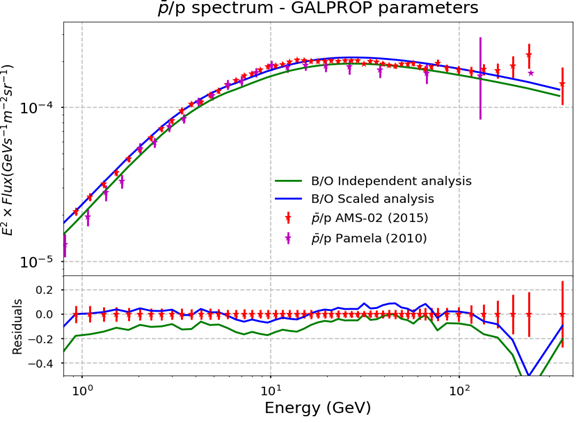 -
A combined analysis of B/prim and p/p for different cross sections parametrization of antiproton production is the next step
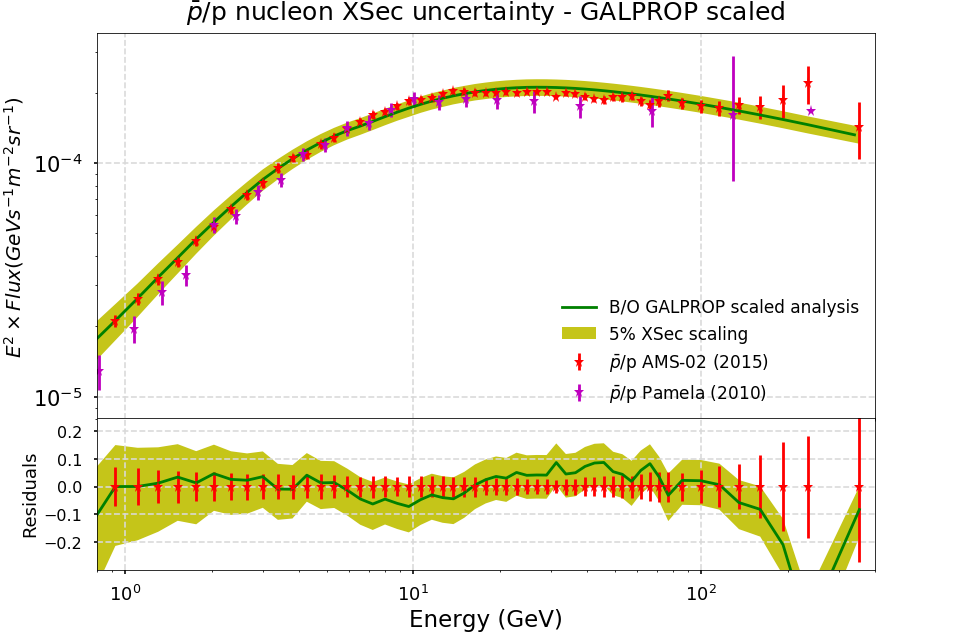 Charge-sign modulation assumed in an extension of the Force-Field approximation. Fisk potential chosen in agreement to the neutron monitor detector NEWK and Voyager data.
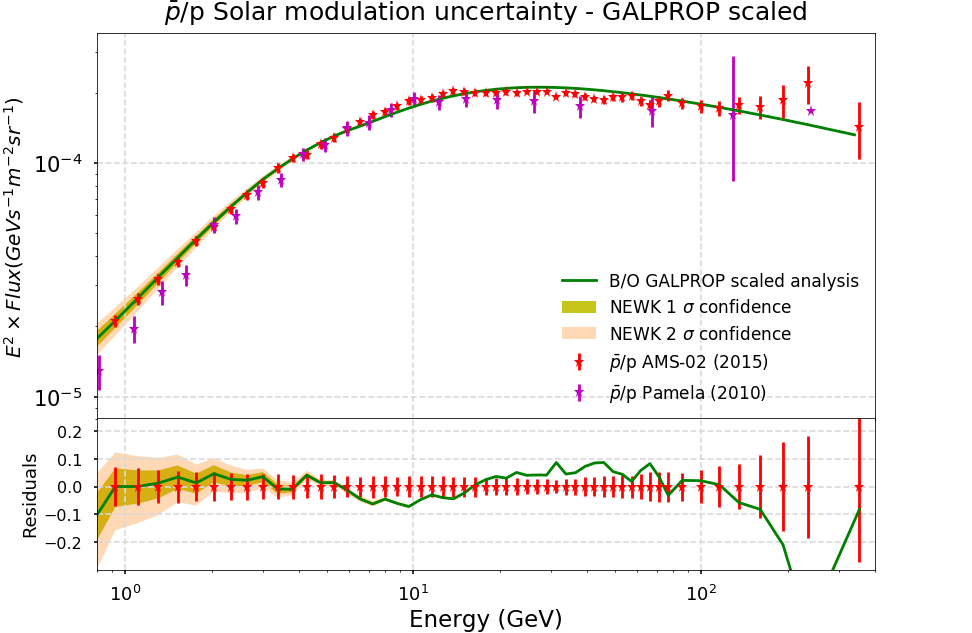 Assuming a ±5% uncertainty in the determination of the scaling factors derived from secondary-over-secondary ratios. It results in about a 9% change in the antiproton production.